Numberless Word Problems
Part-Part-Whole - Whole Unknown Problems
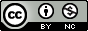 Brian Bushart | @bstockus
Notes
This problem set contains 10 numberless word problems organized around one CGI problem type.
There are sample discussion questions in the notes section on each slide.
The idea is that each slide of a problem will be revealed and discussed one at a time to scaffold students’ understanding of the situation and the question ultimately asked.
Feel free to change numbers in the problems.
1
I bought some red apples and some green apples.
[Speaker Notes: What are you picturing in your mind when you read this story?
What is something I did buy?
What is something I did not buy?]
1
I bought 4 red apples and some green apples.
[Speaker Notes: What changed? What did we learn from this new information?
If the word “some” changes to a number, what number do you think it could be?]
1
I bought 4 red apples and 3 green apples.
[Speaker Notes: What changed? What did we learn from this new information?
What question could we ask about this situation?]
1
I bought 4 red apples and 3 green apples. How many apples did I buy?
[Speaker Notes: What operation will you use to answer the question? Why?]
2
A hungry hummingbird sucked nectar from some pink flowers and some blue flowers.
[Speaker Notes: What are you picturing in your mind when you read this story?
How many pink flowers do you predict the hummingbird sucked nectar from?
Do you think it visited more or fewer blue flowers than pink flowers?]
2
A hungry hummingbird sucked nectar from 85 pink flowers and some blue flowers.
[Speaker Notes: What changed? What did we learn from this new information?
Are you surprised by the number of pink flowers the hummingbird sucked nectar from? How does it compare to our predictions?
(Interesting fact, hummingbirds eat 1.5 to 3 times their weight each day which means they have to visit hundreds of flowers daily to get enough food.)]
2
A hungry hummingbird sucked nectar from 85 pink flowers and 95 blue flowers.
[Speaker Notes: What changed? What did we learn from this new information?
What question could we ask about this situation?]
2
A hungry hummingbird sucked nectar from 85 pink flowers and 95 blue flowers. How many flowers did the hummingbird get nectar from?
[Speaker Notes: What operation will you use to answer the question? Why?
Estimate your answer before solving. About how many flowers did the hummingbird get nectar from?]
3
Roberta has some Dr. Seuss books. She also has a few Leo Lionni books.
[Speaker Notes: What are you picturing in your mind when you read this story?
What do you think “a few” means in this situation?]
3
Roberta has 8 Dr. Seuss books. She also has a few Leo Lionni books.
[Speaker Notes: What changed? What did we learn from this new information?
How many Leo Lionni books do you think she has? What makes you say that?]
3
Roberta has 8 Dr. Seuss books. She also has 3 Leo Lionni books.
[Speaker Notes: What changed? What did we learn from this new information?
What question could we ask about this situation?]
3
Roberta has 8 Dr. Seuss books. She also has 3 Leo Lionni books. How many books does she have altogether?
[Speaker Notes: What operation will you use to answer the question? Why?]
4
We have some long-sleeve shirts and even more short-sleeve shorts.
[Speaker Notes: What are you picturing in your mind when you read this story?
What do you think “even more” means in this situation?]
4
We have 8 long-sleeve shirts and even more short-sleeve shorts.
[Speaker Notes: What changed? What did we learn from this new information?
How many short-sleeve shirts do you think we have? What makes you say that?]
4
We have 8 long-sleeve shirts and 12 short-sleeve shorts.
[Speaker Notes: What changed? What did we learn from this new information?
What question could we ask about this situation?]
4
We have 8 long-sleeve shirts and 12 short-sleeve shorts. How many shirts do we have?
[Speaker Notes: What operation will you use to answer the question? Why?
What is a subtraction question that could be asked about this situation?]
5
The dentist did check-ups on a few adults and some children.
[Speaker Notes: What are you picturing in your mind when you read this story?
What do you think “a few” means in this situation?]
5
The dentist did check-ups on 6 adults and some children.
[Speaker Notes: What changed? What did we learn from this new information?
How many children do you think the dentist saw? What makes you say that?]
5
The dentist did check-ups on 6 adults and 10 children.
[Speaker Notes: What changed? What did we learn from this new information?
What question could we ask about this situation?]
5
The dentist did check-ups on 6 adults and 10 children. How many check-ups did the dentist do altogether?
[Speaker Notes: What operation will you use to answer the question? Why?
What is a subtraction question that could be asked about this situation?]
6
Ducks made some nests in the marsh. Canadian geese made even more nests in the marsh.
[Speaker Notes: What are you picturing in your mind when you read this story?
What do you think “even more” means in this situation?]
6
Ducks made some nests in the marsh. Canadian geese made 43 nests in the marsh.
[Speaker Notes: What changed? What did we learn from this new information?
How many nests do you think the ducks made? What makes you say that?]
6
Ducks made 28 nests in the marsh. Canadian geese made 43 nests in the marsh.
[Speaker Notes: What changed? What did we learn from this new information?
What question could we ask about this situation?]
6
Ducks made 28 nests in the marsh. Canadian geese made 43 nests in the marsh. How many birds made nests in the marsh?
[Speaker Notes: What operation will you use to answer the question? Why?
Estimate your answer before solving.
Did the birds make more than 60 nests or less than 60 nests in the marsh? What makes you say that?]
7
Farmer Brown has some brown chickens. He has fewer white chickens.
[Speaker Notes: What are you picturing in your mind when you read this story?
What do you think “fewer” means in this situation?]
7
Farmer Brown has 200 brown chickens. He has fewer white chickens.
[Speaker Notes: What changed? What did we learn from this new information?
How many white chickens do you think he has? What makes you say that?]
7
Farmer Brown has 200 brown chickens. He has 131 white chickens.
[Speaker Notes: What changed? What did we learn from this new information?
What question could we ask about this situation?]
7
Farmer Brown has 200 brown chickens. He has 131 white chickens. How many chickens does Farmer Brown have?
[Speaker Notes: What operation will you use to answer the question? Why?
Does Farmer Brown have more than 300 chickens or less than 300 chickens? What makes you say that?]
8
Some girls came to Immi’s birthday party. Fewer boys came to the party.
[Speaker Notes: What are you picturing in your mind when you read this story?
What do you think “fewer” means in this situation?
How many girls do you predict came to the party? How many boys?]
8
Some girls came to Immi’s birthday party. Seven boys came to the party.
[Speaker Notes: What changed? What did we learn from this new information?
How does the number of boys compare to your prediction?
Based on what you know now, how many girls do you predict came to the party?]
8
Nine girls came to Immi’s birthday party. Seven boys came to the party.
[Speaker Notes: What changed? What did we learn from this new information?
What question could we ask about this situation?]
8
Nine girls came to Immi’s birthday party. Seven boys came to the party. How many children came to Immi’s birthday party?
[Speaker Notes: What operation will you use to answer the question? Why?
What is a subtraction question you could ask about this situation?]
9
Angelina counted a lot of ants on the playground. She counted even more ants at her house.
[Speaker Notes: What are you picturing in your mind when you read this story?
How many ants do you think she counted on the playground?
How many ants do you think she counted at home?]
9
Angelina counted 68 ants on the playground. She counted even more ants at her house.
[Speaker Notes: What changed? What did we learn from this new information?
How does this compare to your prediction?
How many ants do you think she counted at home? What makes you say that?]
9
Angelina counted 68 ants on the playground. She counted 125 ants at her house.
[Speaker Notes: What changed? What did we learn from this new information?
Why do you think she counted more ants at her house?
What question could we ask about this situation?]
9
Angelina counted 68 ants on the playground. She counted 125 ants at her house. How many ants did Angelina count?
[Speaker Notes: What operation will you use to answer the question? Why?
Estimate your answer. About how many ants did she count altogether?]
10
There were a few mice sleeping in the attic and even fewer mice sleeping in the basement.
[Speaker Notes: What are you picturing in your mind when you read this story?
What is the difference between “a few” and “fewer”?
What numbers of mice in the attic and basement do you think would make sense in this situation?]
10
There were 10 mice sleeping in the attic and even fewer mice sleeping in the basement.
[Speaker Notes: What changed? What did we learn from this new information?
Based on what you know, how many mice do you think are sleeping in the basement? What makes you say that?]
10
There were 10 mice sleeping in the attic and 3 mice sleeping in the basement.
[Speaker Notes: What changed? What did we learn from this new information?
What question could we ask about this situation?]
10
There were 10 mice sleeping in the attic and 3 mice sleeping in the basement. How many mice were sleeping in the house?
[Speaker Notes: What operation will you use to answer the question? Why?
What is a subtraction question you could ask about this situation?]